Session 3:
Understanding Data and Ways to Systematically Collect Data
SHS Mass Training of Teachers, Practical Research 2
Standards and Competencies
Understanding Data and Ways to Systematically Collect Data
Content Standards: The learner demonstrates understanding of: (1) quantitative research designs; (2) description of sample; (3) instrument development; (4) description of intervention (if applicable); (5) data collection and analysis procedures; and (6) guidelines in writing research methodology
Performance Standards: The learner is able to: (a) describe adequately quantitative research designs, sample, instrument used, intervention (if applicable), data collection, and analysis procedures, or (b*) apply imaginatively art/design principles to create artwork
This slideshow presentation will be made available through the trainer’s website: mathbychua.weebly.com.
Download the document to use it as reference.
Standards and Competencies
Understanding Data and Ways to Systematically Collect Data
Learning Competencies
The learner…
chooses appropriate quantitative research design 
describes sampling procedure and the sample;  
constructs an instrument and establishes its validity and reliability;
describes intervention (if applicable); 
plans data collection procedure; 
plans data analysis using statistics and hypothesis testing (if appropriate); and
presents written research methodology.
This slideshow presentation will be made available through the trainer’s website: mathbychua.weebly.com.
Download the document to use it as reference.
Chapter Content
Chapter IIIMETHODOLOGY
Research Design
The Sample
The Instruments
Intervention
Data Collection Procedure
Research designs are the specific procedures involved in the research process: sampling, data collection, and data analysis.
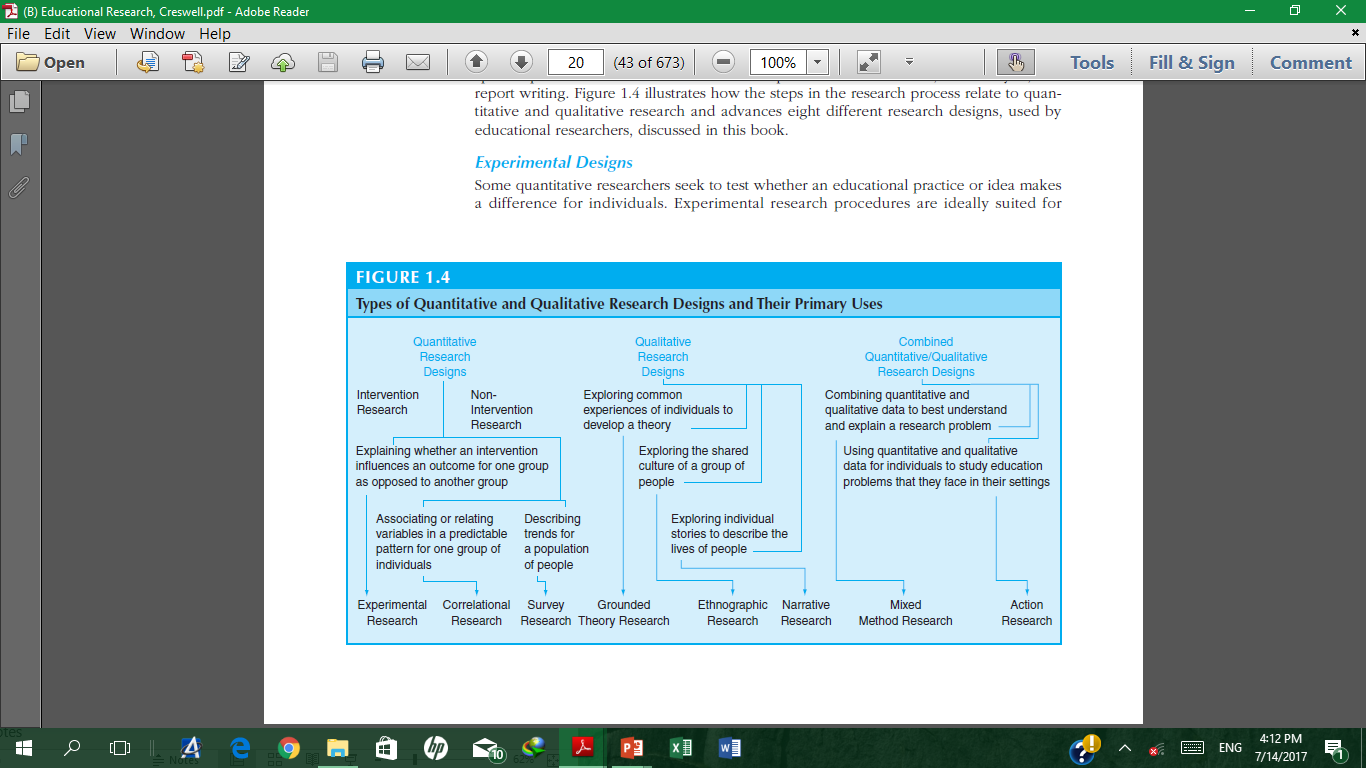 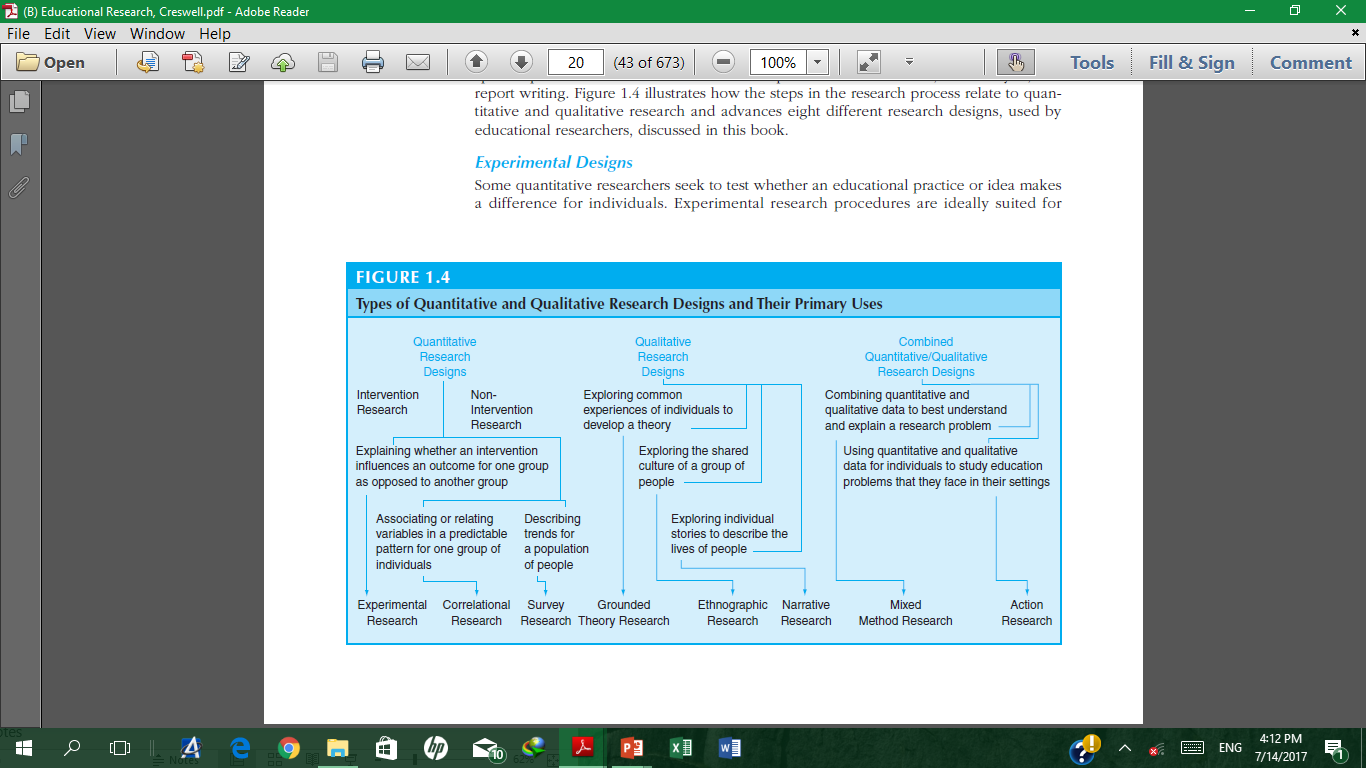 Research Design
The first step leading to the process of collecting quantitative data is to identify the people and places you plan to study. 
This involves determining which group of people will you study, who, specifically, these people are, and how many of them you will need to involve. 
Identifying the representative group that will take part in the study is an important aspect of the research that you need to specify.
The Sample
description of the subjects, number, and grade level (for students), naming school and its location, unless with confidentiality conditions. Otherwise, only location, type, and size of school are stated;
number of classes, class size, and number of teachers are indicated;
how students and teachers are selected (sampling procedure) is described.
After data collection, put actual sample: sample size, distribution of subjects by sex and average age.
If applicable, describe relevant characteristics of teachers like sex, teaching experience, educational attainment, and related training.
The Sample
Population and Sample
Sample
A subgroup of the target population that the researcher plans to study for generalizing about the target population.
A more advanced research process is to select individuals or schools who are representative of the population. Representative refers to the selection of individuals as sample of a population such that the sample are typical of the population under study, enabling you to draw conclusions from the sample about the population as a whole
Target Population
A group of individuals with some common defining characteristic that the researcher can identify and study
Population
a group of individuals who have the same characteristic
Sampling Techniques
Probability Sampling Techniques
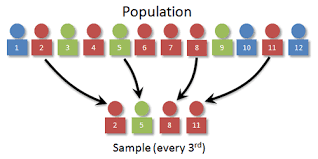 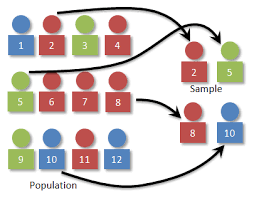 SYSTEMATIC SAMPLING
SIMPLE RANDOM SAMPLING
Drawing randomly from a list of the population (e.g.: names from a hat, using a matrix of random numbers).
Sampling Techniques
Probability Sampling Techniques
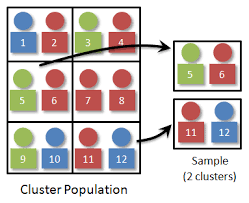 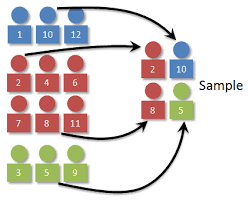 STRATIFIED RANDOM SAMPLING
CLUSTER SAMPLING
a process in which certain
subgroups, or strata, are selected for the sample in
the same proportion as they exist in the population
The selection of groups, or
clusters, of subjects rather than individuals
Sampling Techniques
Non-probability Sampling Techniques
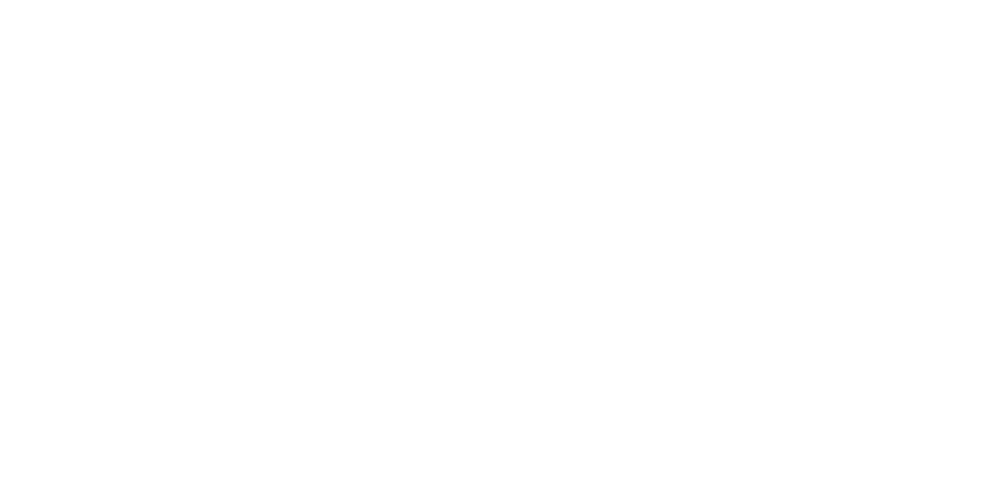 3
QUOTA SAMPLING
CONVENIENCE SAMPLING
is selecting a group of individuals who are conveniently available
for study
The number of samples is decided by the researcher and selection is also made out of availability of the respondent.
Sampling Techniques
Non-probability Sampling Techniques
SNOWBALL SAMPLING
PURPOSIVE SAMPLING
Using researcher’s judgment to select a sample that they believe, based on prior information, will provide the data they need.
One sample leads on to more of the same kind of sample.
A teacher wants to conduct an action research in order to determine the effectiveness of home-based family counseling on the attendance of students. Of her 56 students, she has selected 20 whose residences are within a kilometer’s radius from the school.

What sampling technique did the teacher use?
Do you agree on the strategy she has employed?
Think of this
This refers to the questionnaire or data gathering tool to be constructed, validated and administered. 
If the instrument is prepared by the researcher, it should be tested for validity and reliability. However, if the instrument is standardized, the student should indicate its description as to its items, scoring and qualification. 
The researcher must explain its parts, and how the instrument will be validated. The instrument to be used should be appended (except for standardized).
The Instrument
CRITERIA for CHOOSING a GOOD INSTRUMENT
Is it recent?
Is it widely cited? Are reviews available?
Is it reliable?
Is it valid?
Does the procedure for recording data fit the research questions in your study?
Does the instrument contain accepted scales of measurement?
Creswell, 2012
The Instrument
A group of Grade 12 students is doing a research to know if Facebook can be used to encourage SHS students to discuss more actively their lessons in Math.
They decided to do a series of activities by posting several problems on Facebook and asking students to freely discuss by commenting on the problem.
To assess how effective this activity was, they required their participants to “like” the Facebook post if they feel like doing so.
It was found out that of the 100 participants, 95 “liked” the post.
 The group therefore concluded that Facebook is an effective way to encourage active discussion.
Think of this
RELIABILITY
VALIDITY
scores from an instrument are stable and consistent (nearly the same when researchers administer the instrument multiple times at different times)
the development of sound evidence to demonstrate that the test interpretation matches its proposed use.
Validity and Reliability
Content Validity
the extent to which the content or topic of the test is truly representative of the content of the course.
Construct Validity
the extent to which the test measures a theoretical construct or trait
Criterion Validity
the degree to which the test agrees or correlates with a criterion set up as an acceptable measure
Types of Validity
Predictive Validity
how well predictions made from the test are confirmed by evidence gathered at some subsequent time
Content validation refers to the process of establishing validity of an instrument (Frank-Stromberg, 2004).
Lawshe’s model can serve this purpose. This involves a panel of subject matter experts rating items as “essential”, “useful, but not essential”, or “not necessary.”
Items deemed “essential” by a critical number of panel members are then included within the final instrument, with items failing to achieve this critical level discarded (Ayre, 2014).
Establishing Validity
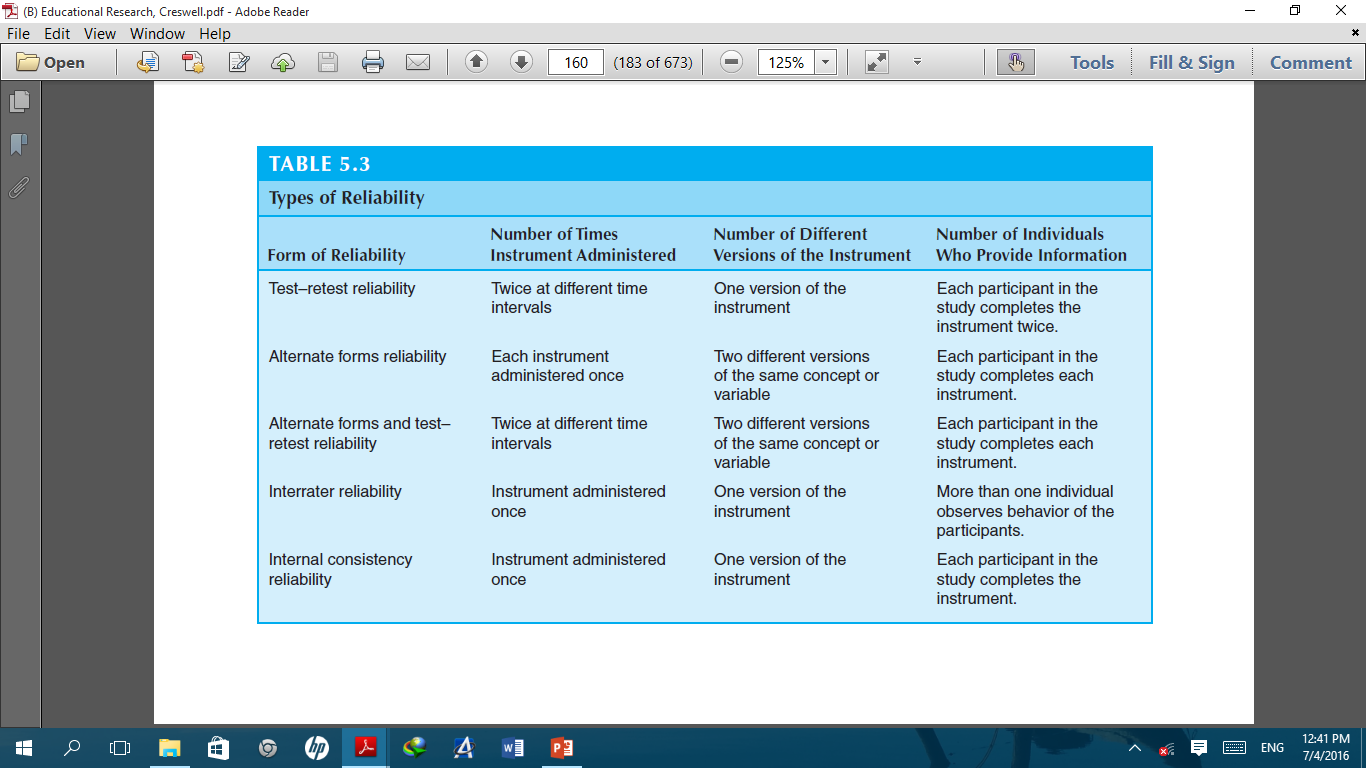 Measuring Reliability
Teachknowlogy
Cronbach’s alpha (α) is a test of reliability technique that requires only a single test administration to provide a unique estimate of the reliability for a given test. It is computed as the average value of the reliability coefficients one would obtain for all possible combination of items when split into two half tests (Gliem & Gliem, 2003). 
Coefficient normally ranges between zero and one. However, there is actually no lower limit to the coefficient. The closer Cronbach’s alpha coefficient is to 1.0, the greater the internal consistency of the items in the scale.
Enumerate instruments to be used. Indicate if researcher-made, adopted or modified (give author, year, & reliability  coefficient). 
Quickly describe pilot-testing of instruments. 
Indicate how researcher-made instruments will be content-validated. 
Indicate computing reliability coefficient, commonly  Cronbach alpha, for rating scale and tests.
 Add structure/parts and number of items of each instrument.
The Instrument
Add Table of Specifications for researcher-made tests.
Add details of content validation: who the experts  are without naming them.
Add details of pilot-testing (when and who), and describe group (similar to group to which instruments will be eventually administered).
The Instrument
Clearly and completely describe how the intervention will be implemented, such that the reader can replicate the intervention.
Describe what happens in comparison group.
The Intervention
Quickly describe whose permission will be sought and arrangements to make to administer instruments.
Describe when instruments will be administered and who will administer them.
Add details on arrangements and  administration of instruments, if needed.
Data Collection Procedure
This section indicates how the data will be analyzed and reported; it should specify the qualitative and/or quantitative methods that will be used in analyzing the data gathered for the research. 
In writing this section, 
Describe analysis to be done for each research question, following sequence in Statement of Problem.
State if tests of hypotheses will be done and for what purpose.
Indicate that tests of hypotheses will be done at . 05 level of significance.
Data Analysis Procedure
Level of significance or p value = no. of cases out of 100 cases that results are due to chance alone.
Add scoring system for instruments.
Avoid giving formulas or standard procedures for statistical tools (reader is expected to know these or look them up in statistics references).
Data Analysis Procedure
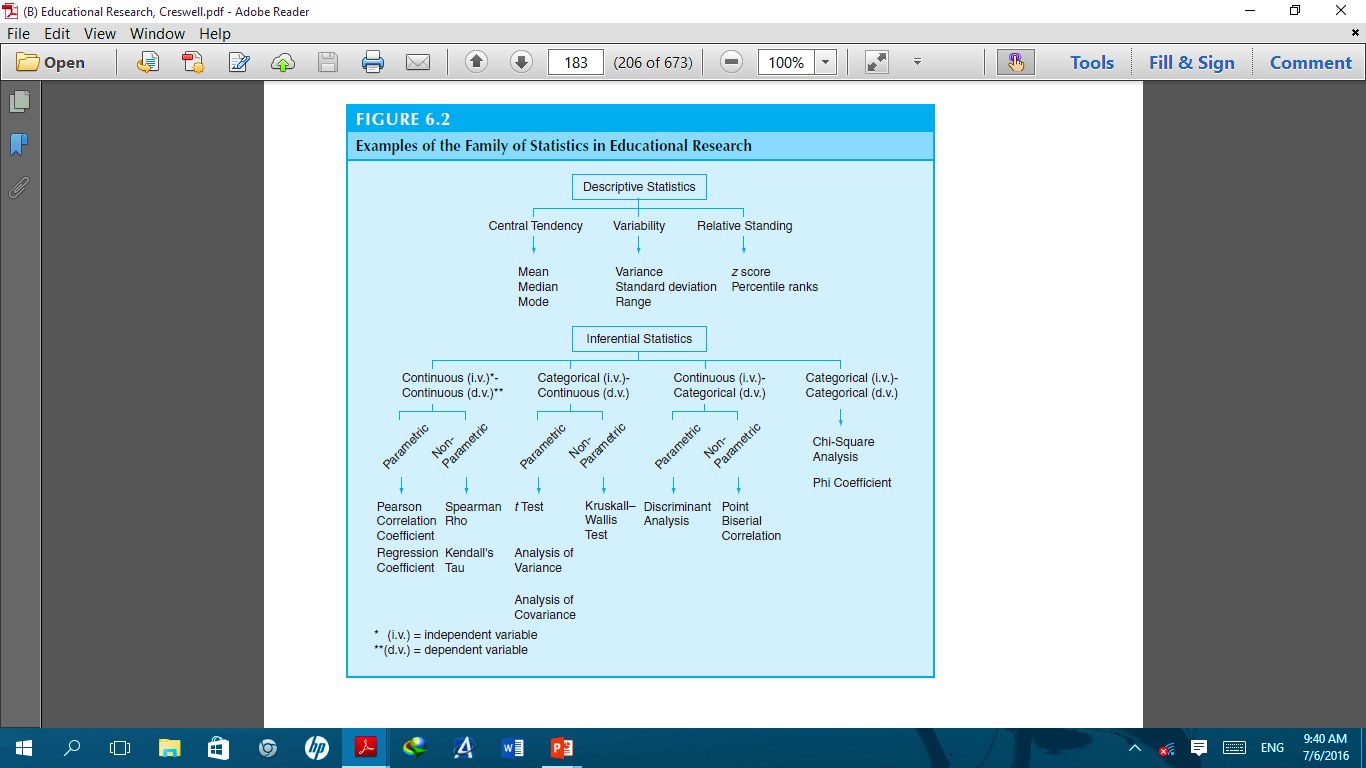 Data Analysis Procedure
BULLYING INCIDENCE AND GRADE 11 STUDENTS’ ATTENDANCE 
THE SAMPLE
	Alangalang National High School, Alangalang, Leyte Region 8 is purposively selected due to its big size.  One section with a class of forty (40) Grade 11 students is randomly selected.  The study will be accomplished for the School Year (SY) 2017-2018.
 
THE INSTRUMENTS
	There will be one (1) self-made questionnaire for the study with three (3) questions.  The first questions is based on bullying experience, second is on the type of bullying experience, and the third is the number of absences.  The questionnaire will be pilot tested to five students who are not part of the research.  The questionnaire is subjected to content validity of experts.
Example
DATA COLLECTION PROCEDURE
 	The researchers will seek written permission from the principal of Alangalang Senior High School for the conduct of the study.  An inform consent will also be provided to the students. The parents will also be asked through a written permission.
The respondents will be oriented on the research objectives and outcomes.  The researchers will administer the following the self-made questionnaire. 
 DATA ANALYSIS
 	All the data will be compiled and treated based on parametric and non-parametric measures.  The data on the frequency of bullying incidence and attendance will be treated to simple percentage and will be presented through a bar graph.  The test of difference on two groups will be based on one-paired T-test for independent sample.
Example
WORKSHOP, CHAPTER THREE
Methodology
Research Design
The Sample
The Instruments
Intervention
Data Collection Procedure